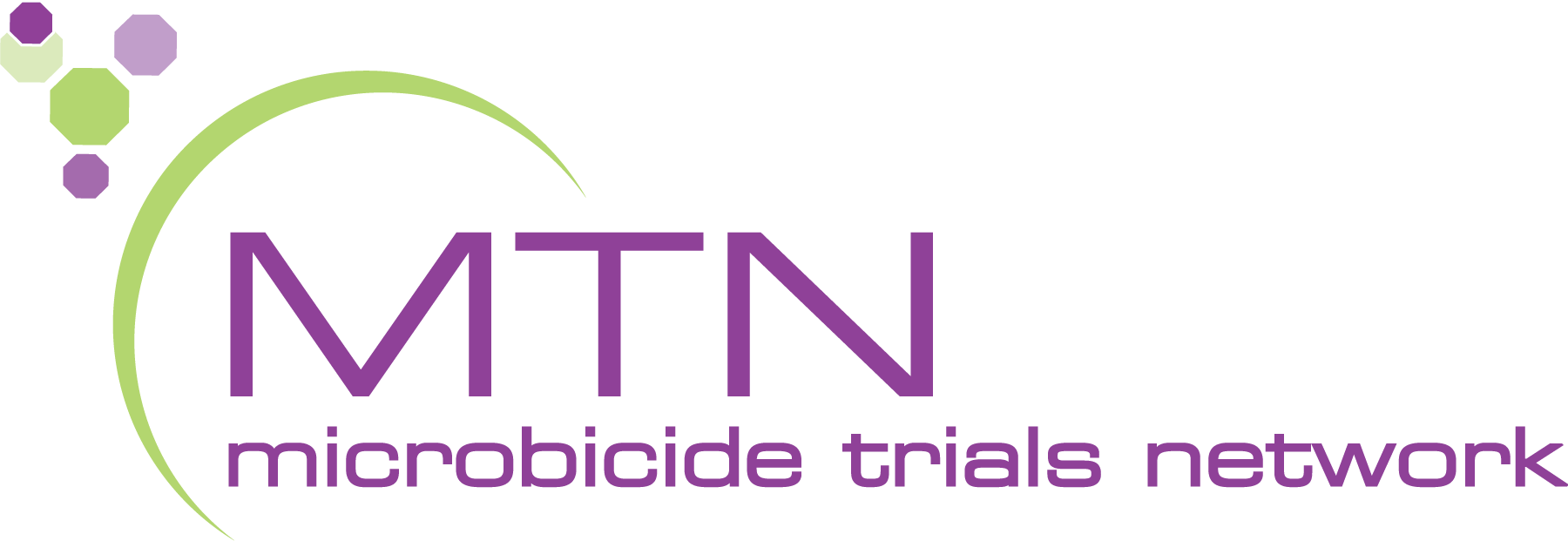 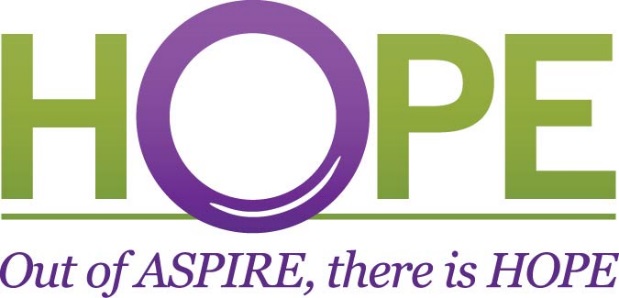 Ulwazi mayelana nokusokwa kwabesilisa nokuvimbela isandulela ngculaza
Kuyini Ukusokwa Kwabesilisa ?
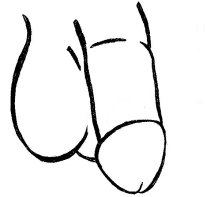 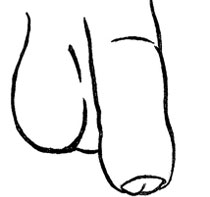 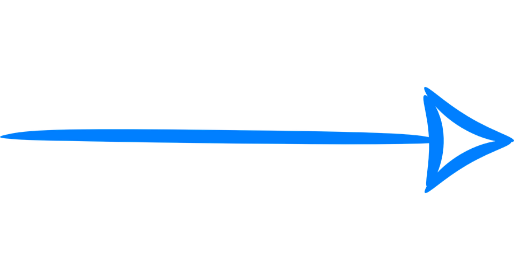 Leligama “Ukusokwa Kwabesilisa” lisho ukunqunywa kwejwabu esithweni somuntu 
wesilisa sangasese.
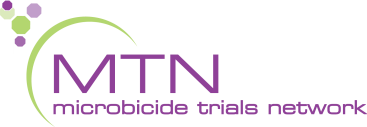 [Speaker Notes: Emhlabeni jikelele ukusokwa kwenziwa  ngenxa yezenkolo, usiko, ezempilo, kanye nezinye izizathu. Balinganiselwa ku 30% abesilisa emhlabeni wonke  abasokiwe.]
Kuyini Ukusokwa Kwabesilisa?
Leligama “Ukusokwa  ngokwezempilo  Kwabesilisa” kusho ukususwa ngokusikwa kwejwabu ngu muntu oqeqeshiwe wezempilo.
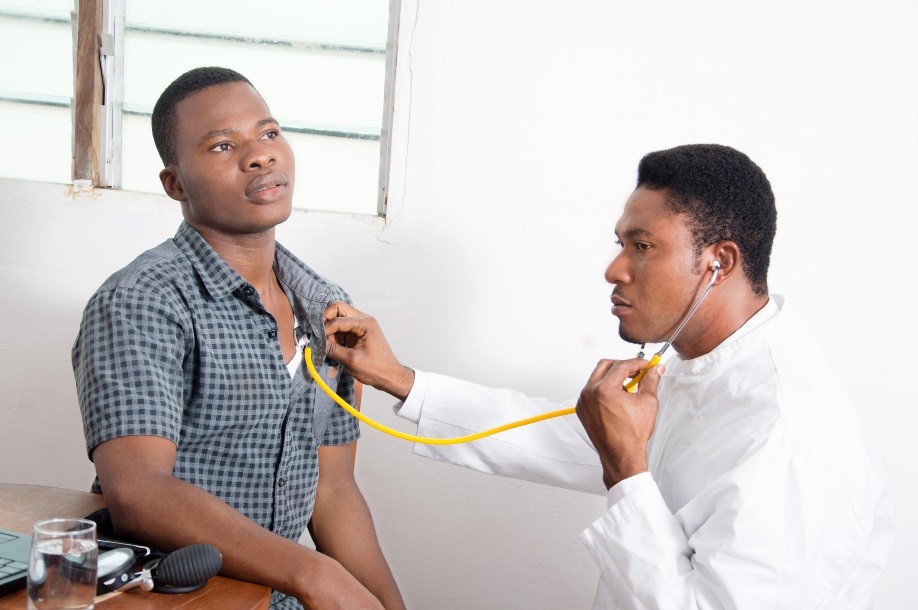 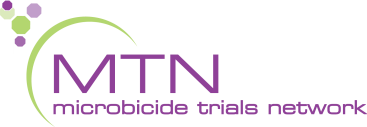 [Speaker Notes: Zikhona ezinye  izindlela  zokusokwa ezibizwa  “ngokusokwa ngokosiko” lokhu kufaka izindlela ezahlukene zokunquma ijwabu , okuvame ukwenziwa abantu abangebona abasebenzi bezempilo.]
Yini eyaziwayo ngokusokwa kwabesilisa kanye nokuvikela isandulela ngculazi?
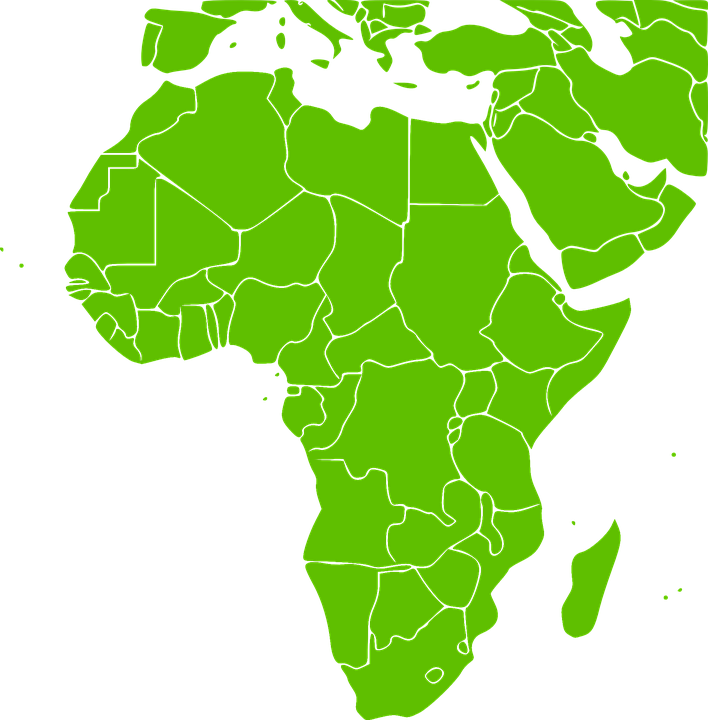 Izifundo zocwaningo ezintathu (3) kamuva zihlole ukuthi ngabe ukusokwa ngokwezempilo kungabavikela  abesilisa ukuthola  isandulela ngculaza ngokocansi.
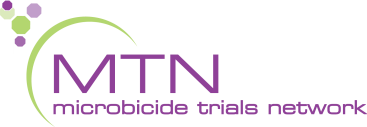 [Speaker Notes: Lezizifundo zazifake  abesilisa abangaphezu kuka 10 000base Kenya ,Uganda kanye naseSouth Africa.]
Yini eyaziwayo ngokusokwa kwabesilisa kanye nokuvikela isandulela ngculazi?
Lezizifundo zathola ukuthi abesilisa abasokiwe babehlisa amathuba okutheleleka ngesandulela ngculazi  ngokunguhhafu kunalabo besilisa  ababengasokiwe.ngamanye amagama, ukusokwa kwatholwa ukuthi kunomthelela ongu 50% ekuvikeleni abesilisa ekutholeni isandulela ngculazi.
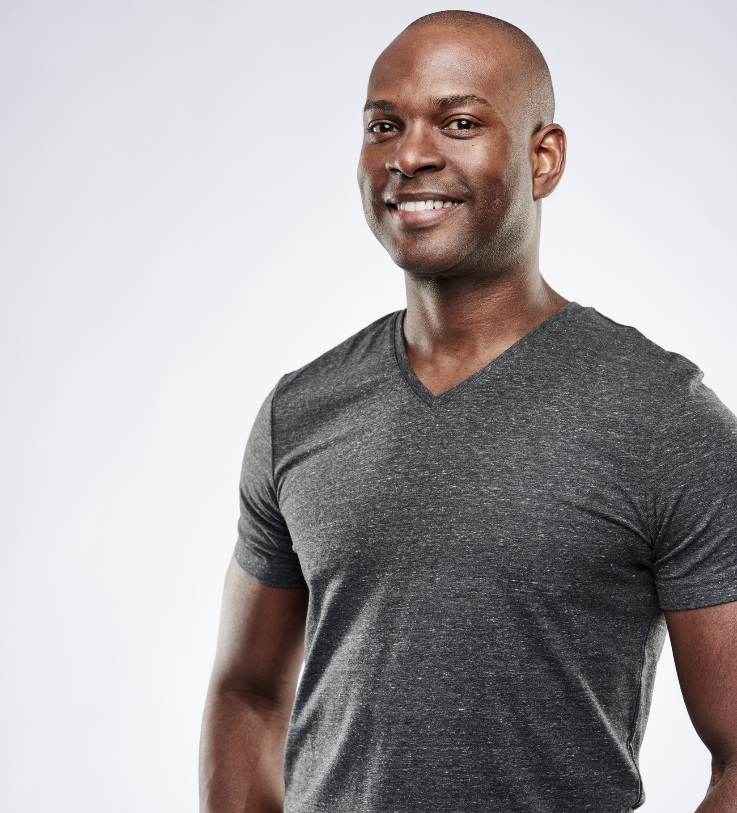 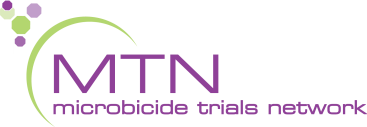 [Speaker Notes: Enye indlela  yokuchaza lokhu ukucabanga ngabantu besilisa  abangu 10 abangahle bathole isandulela ngculazi ngokwenza ucansi olungaphephile nomuntu wesifazane utheleleke ngesandulela ngculazi.Kulaba besilisa abangu 10, ukusokwa kungalindeleka ukuthi kuvikele abangu 5 babo ekuthelelekeni ngesandulela ngculaza.]
Yini eyaziwayo ngokusokwa kwabesilisa kanye nokuvikela isandulela ngculazi?
Ukusokwa kwabesilisa ngokwezempilo kuyindlela enomthelela yabesilisa yokwehlisa amathuba okuthola isandulela ngculazi.Kodwa ke ukusokwa akuniki ukuvikela okuphelele kusandulela ngculazi.Ngenxa yalokhu ukusokwa kumele kusetshenziswe kanye nezinye izindlela ezaziwayo zokuvikela isandulela ngculazi, kuhlanganisa ukusebenzisa amakhondomu  ngendlela futhi ngasosonke isikhathi.
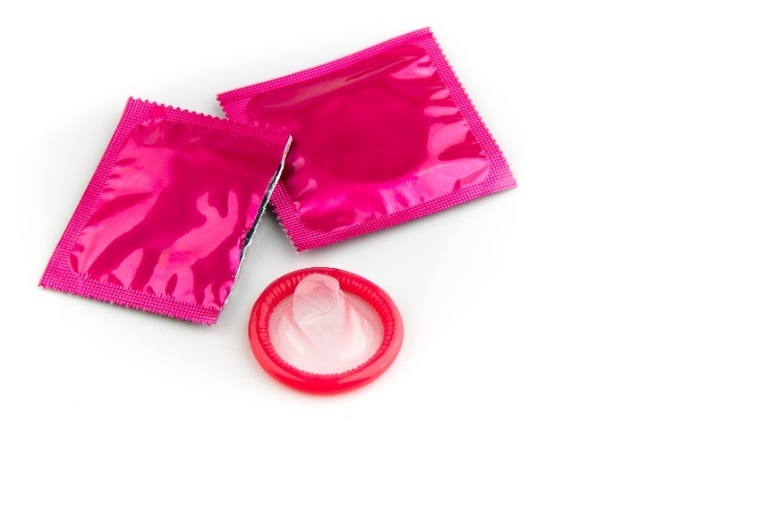 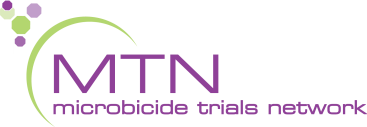 Yini futhi okunye okwaziwayo  ngokusokwa kwabesilisa?
Ukusokwa kwabesilisa  akuvikeli abesifazane ekutholeni isandulela ngculazi. 
Abesilisa abenengculazi futhi abasokiwe bangandlulisela isandulela ngculazi  komaqondana babo.
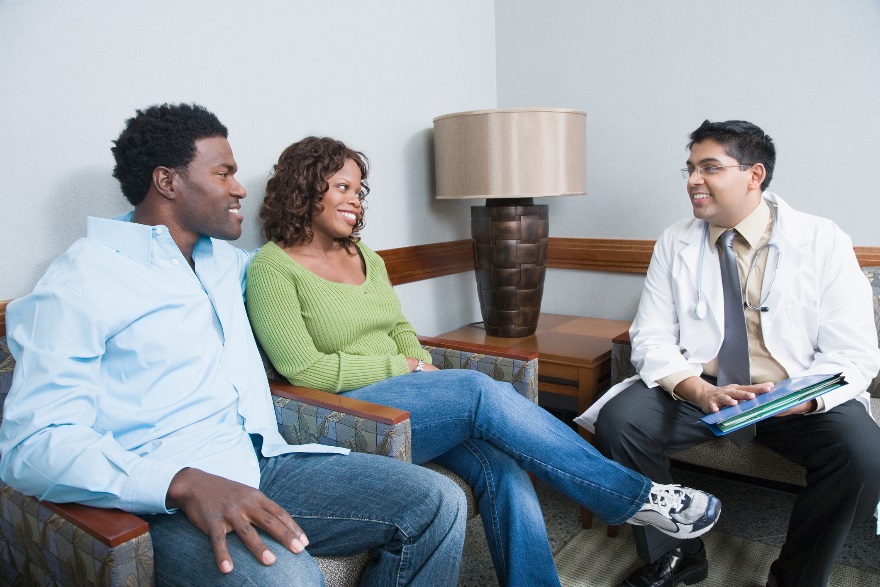 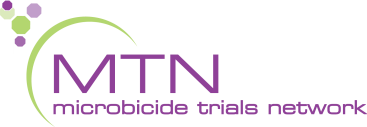 [Speaker Notes: Kukhona okunye okubalulekile mayelana nokusokwa kwabesilis a lokhu abesilisa kanye nabesifazana okumele bakwazi. 

Owesilisa unamathuba amaningi okundlulisela isandulela  ngculazi kumaqondana wakhe  ngalesikhathi  esanakusokwa, ngaphambi kokuba kuphole inxeba.]
Yini futhi okunye okwaziwayo  ngokusokwa kwabesilisa?
Ngenxa yalokhu, owesilisa osuke esanakusokwa kumele alinde inxeba lakhe liphole ngokuphelele ngaphambi kokwenza ucansi.
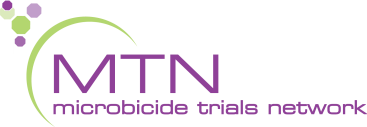 Uma unemibuzo noma udinga ulwazi olengeziwe, sicela usivakashele iklinikhi yocwaningo.
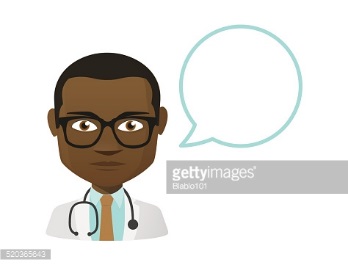 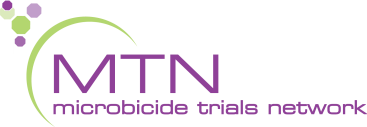 [Speaker Notes: Uma unemibuzo esheshayo noma izikhalazo , ungahle futhi usithinte :]